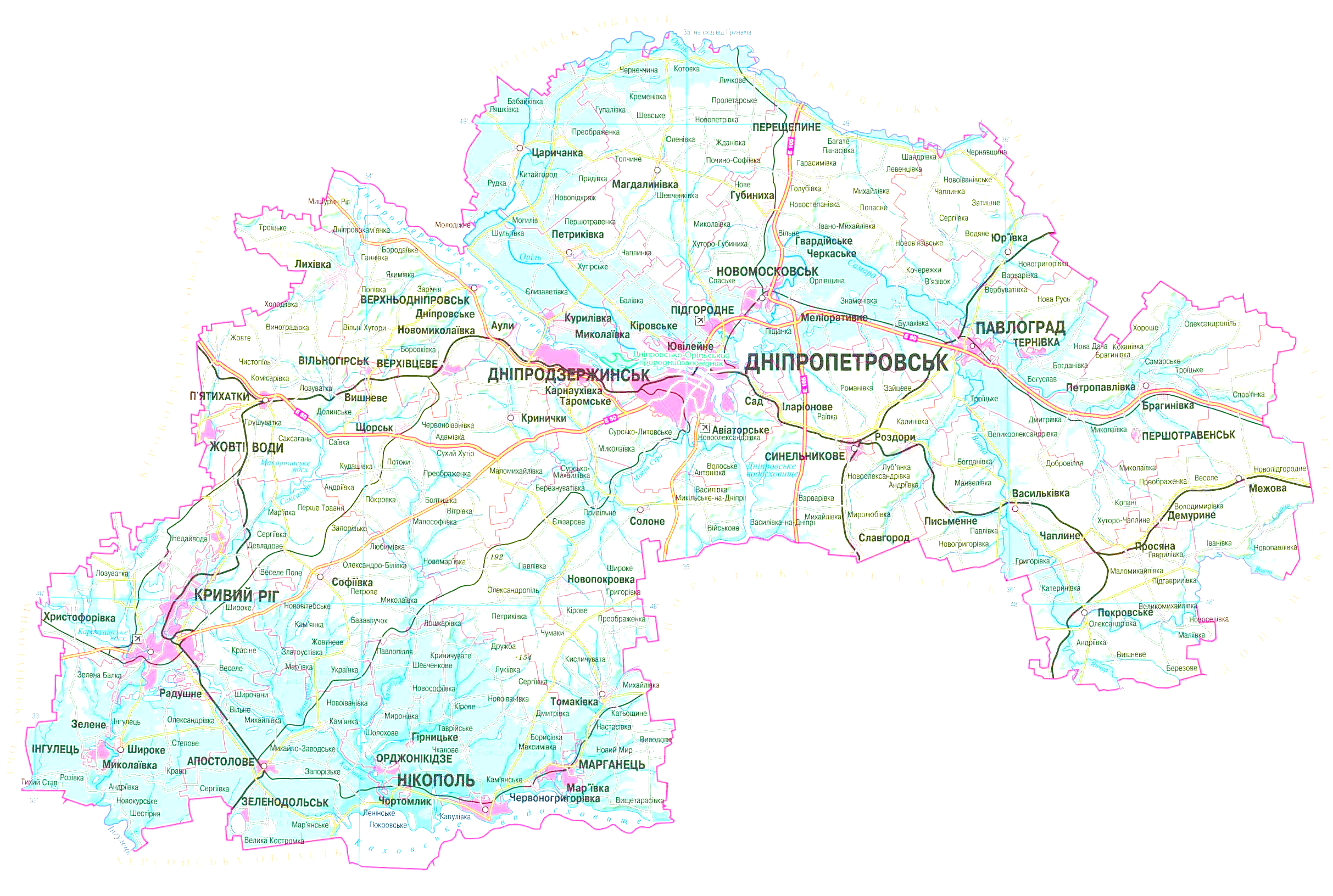 ,
13
О=І
И
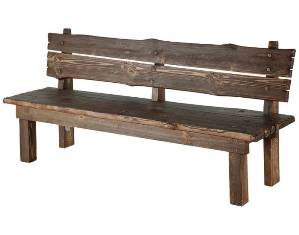 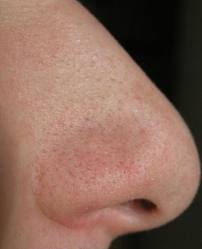 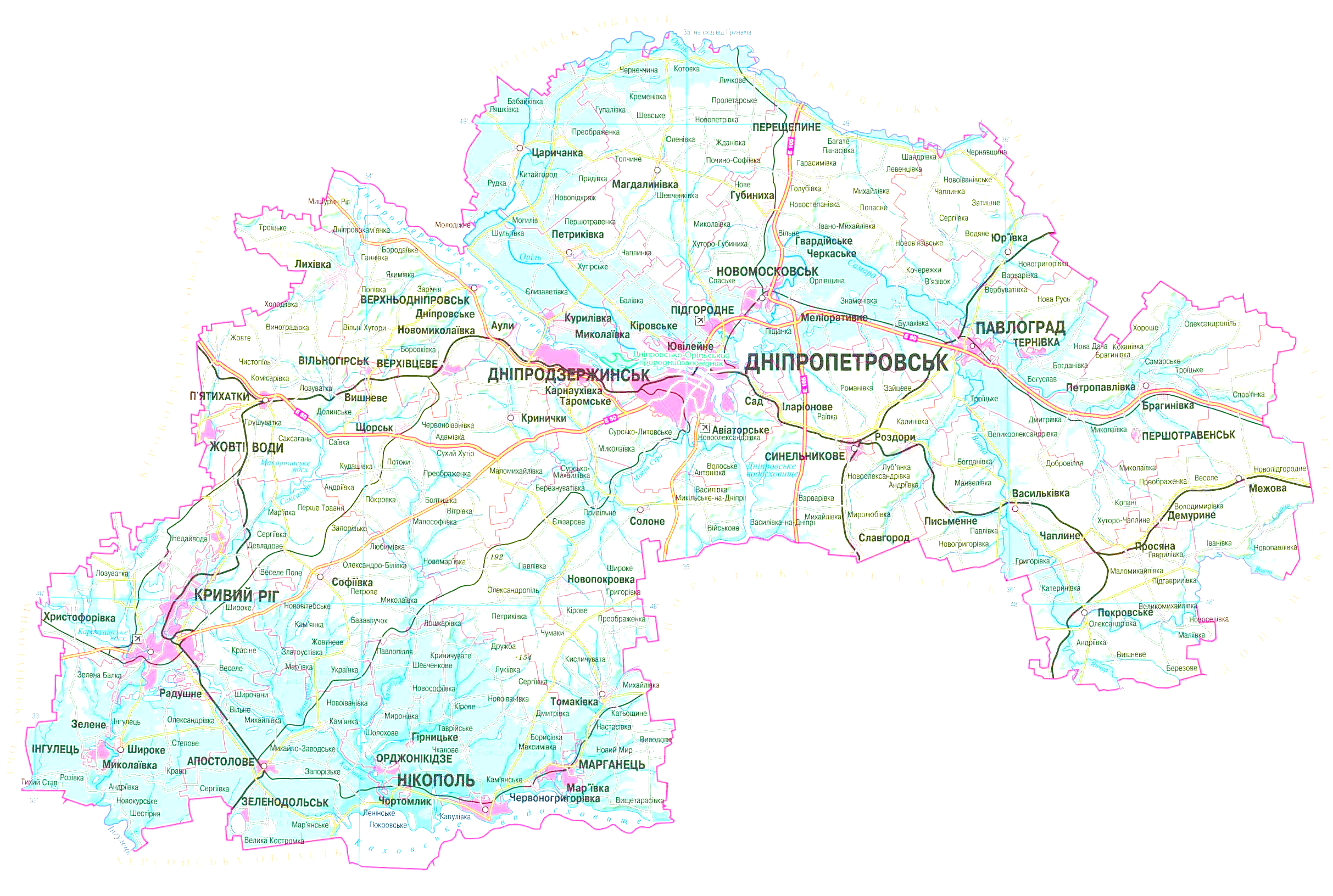 1
К
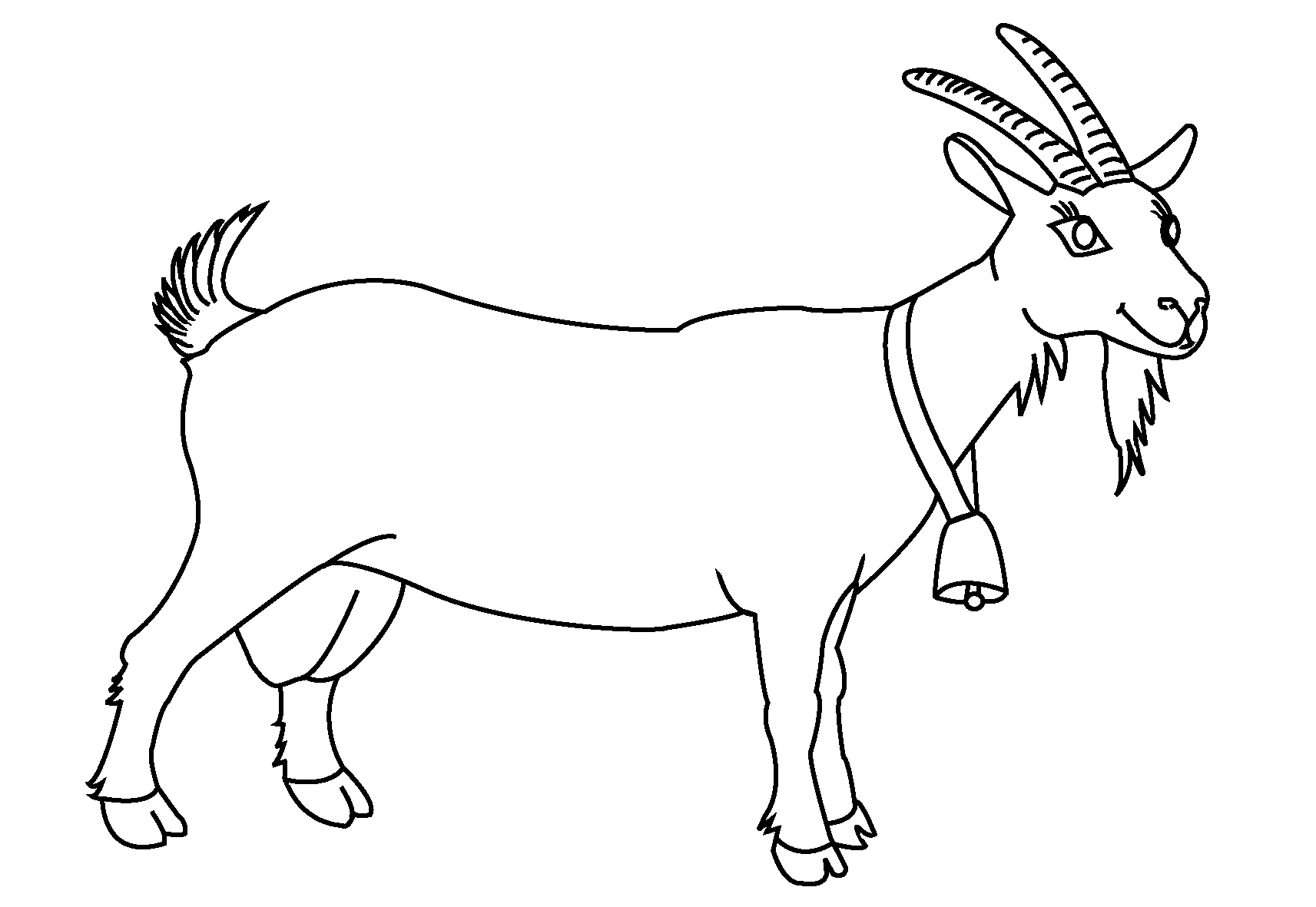 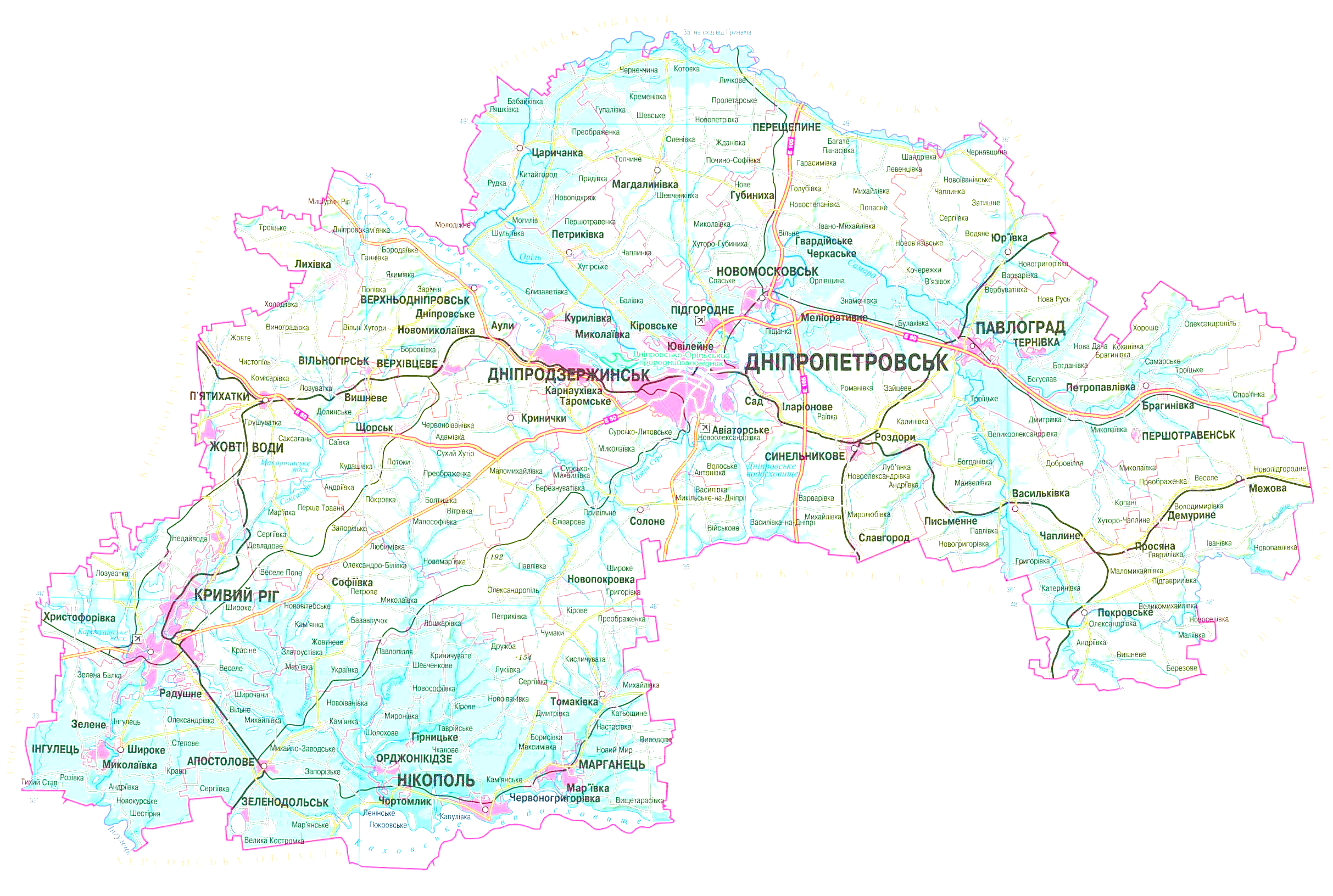 ,
,
,
2
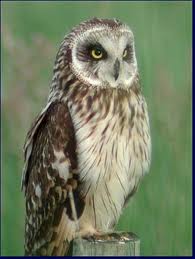 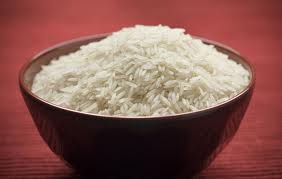 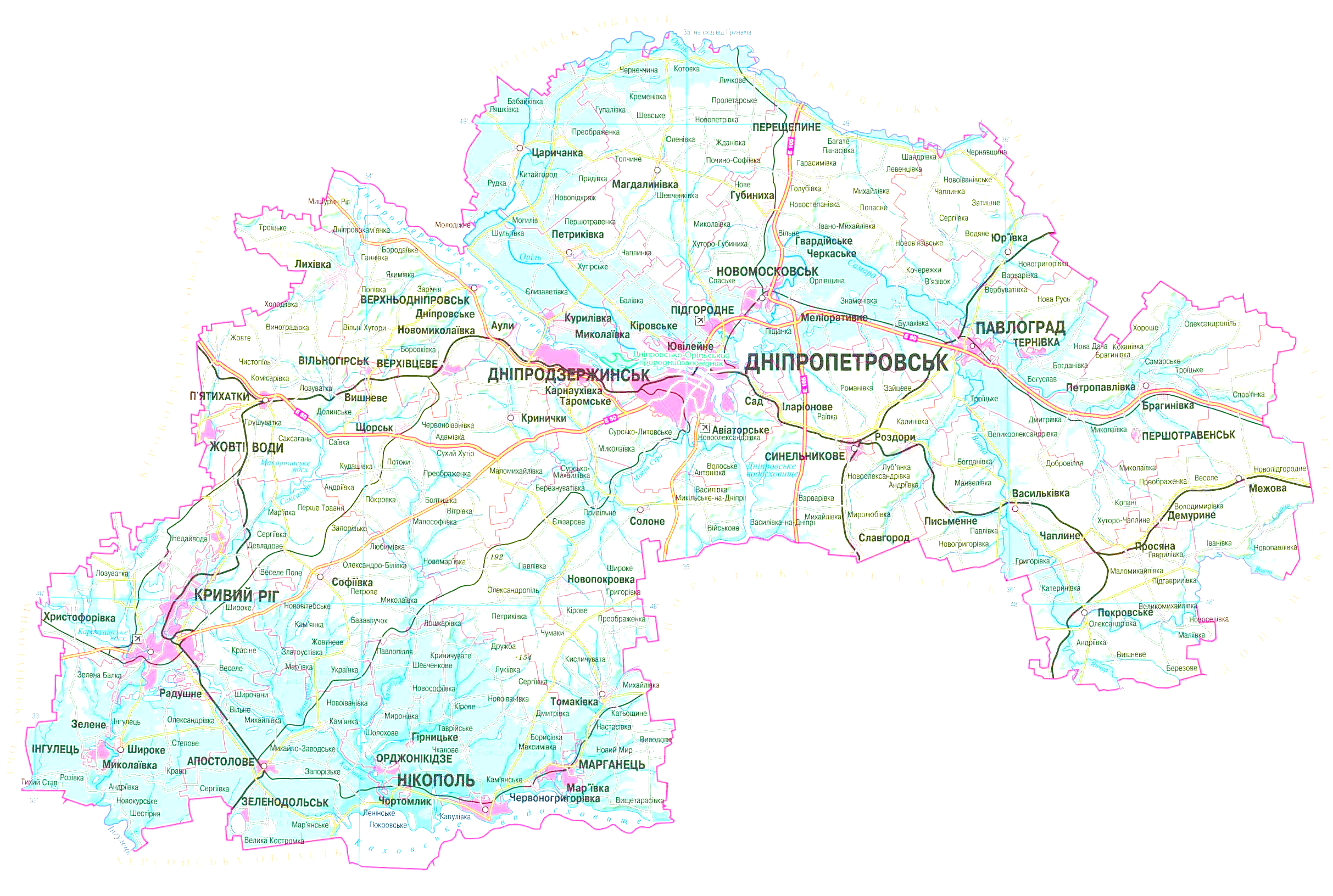 3
р=м
Н
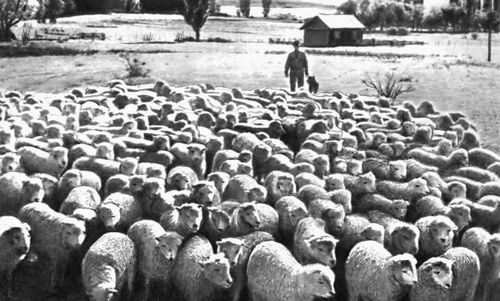 р
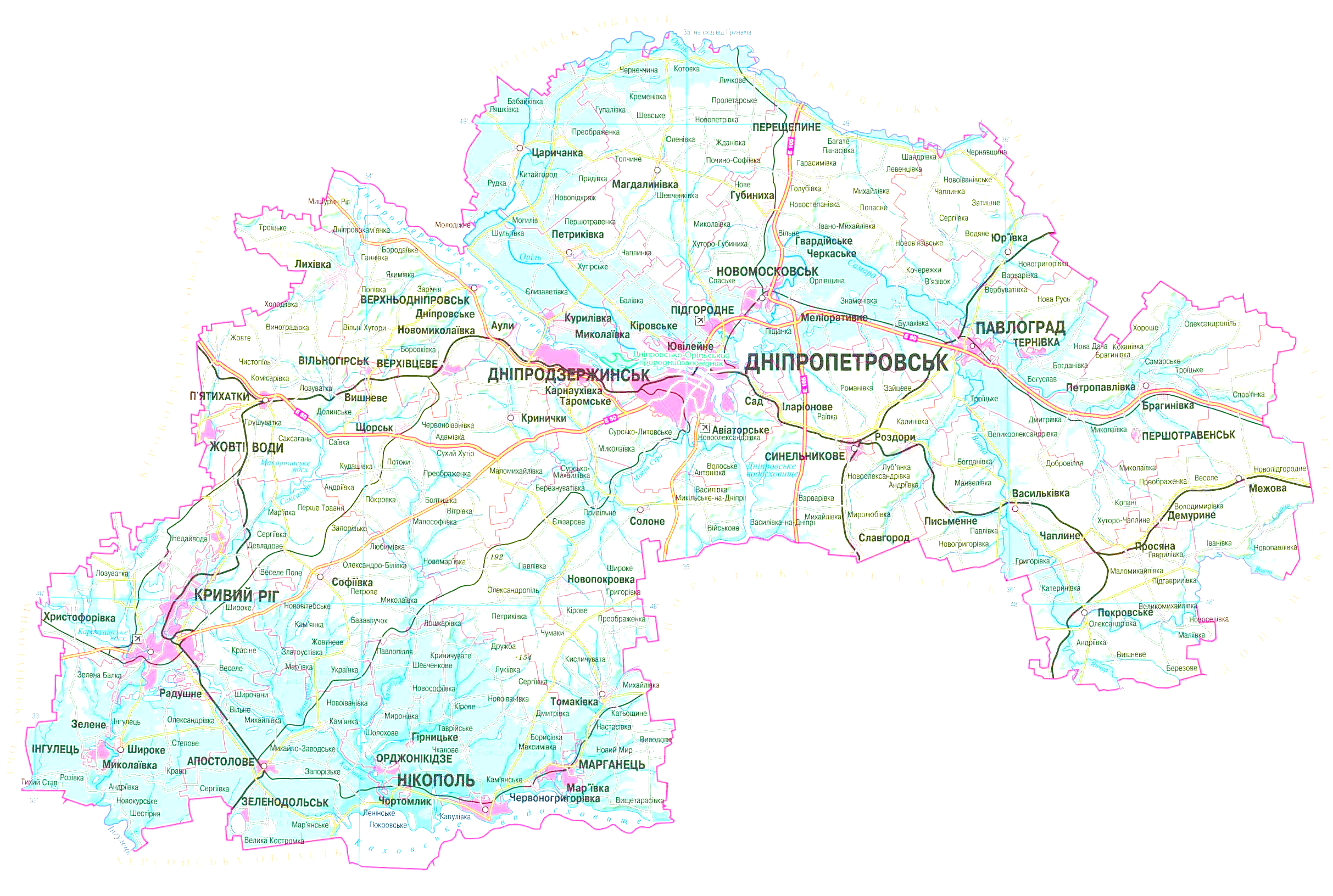 ,
4
,,
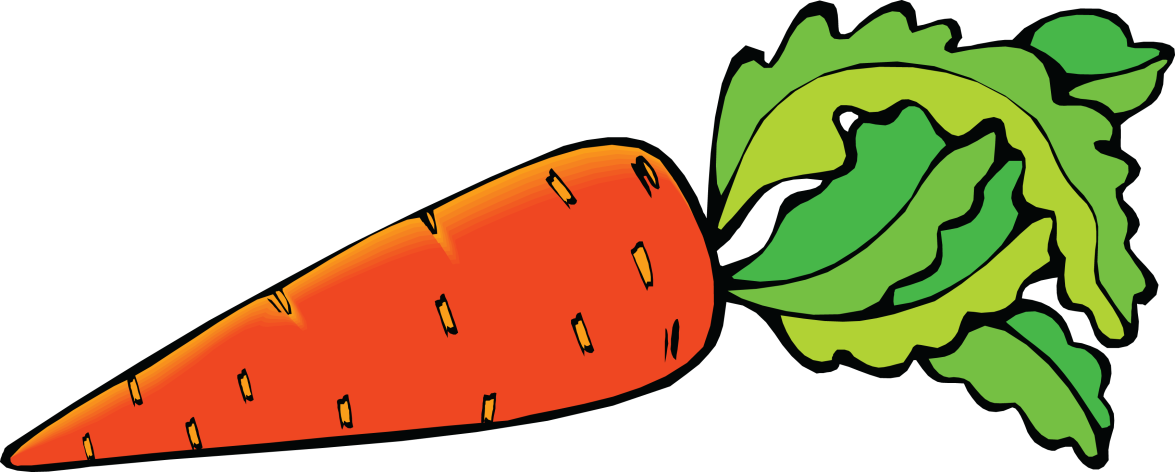 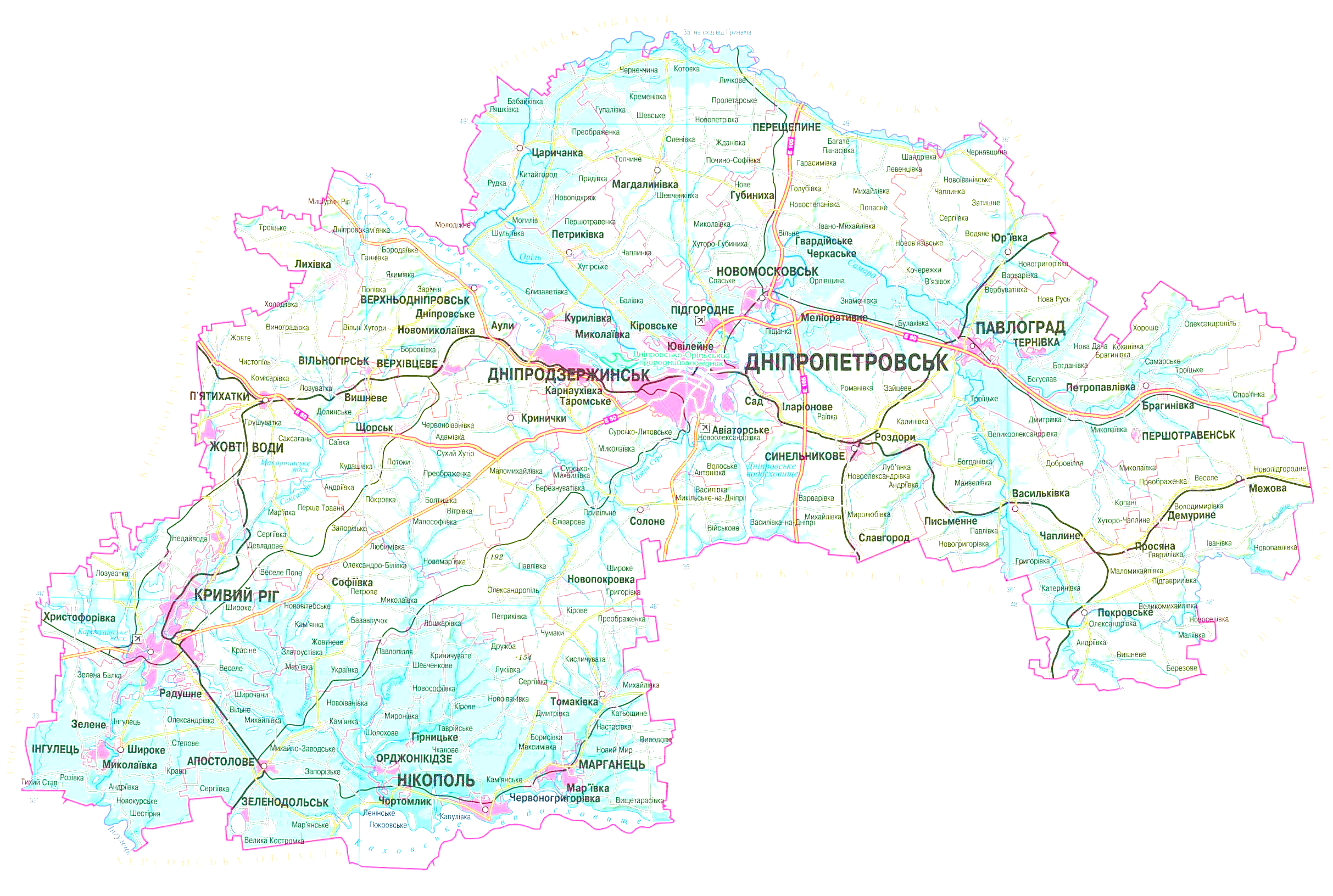 ,
,,
5
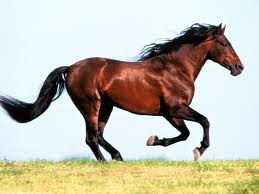 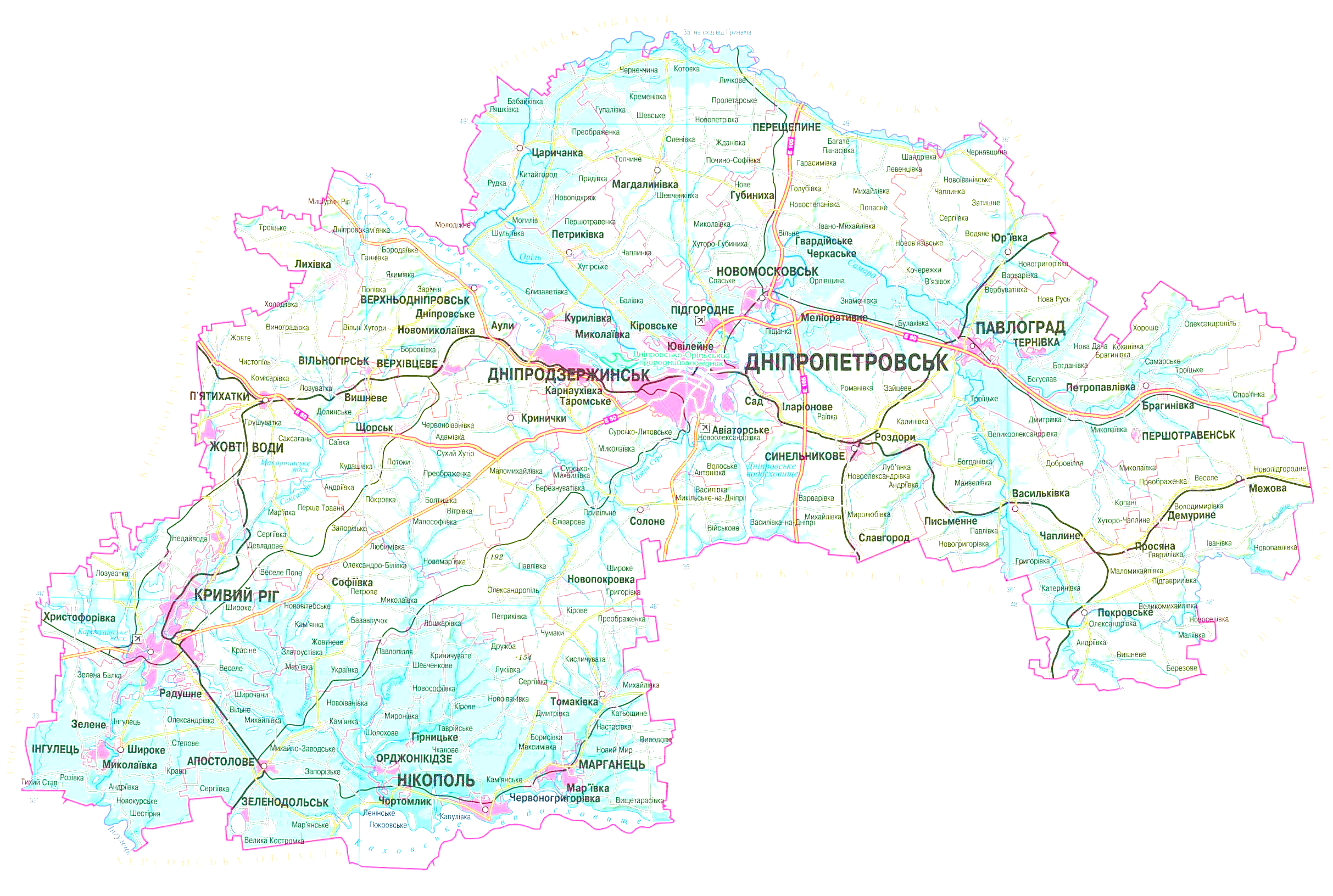 ,
6
А=О
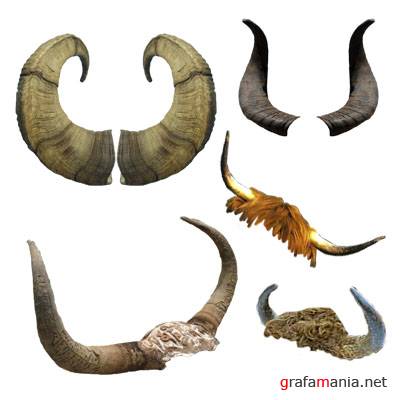 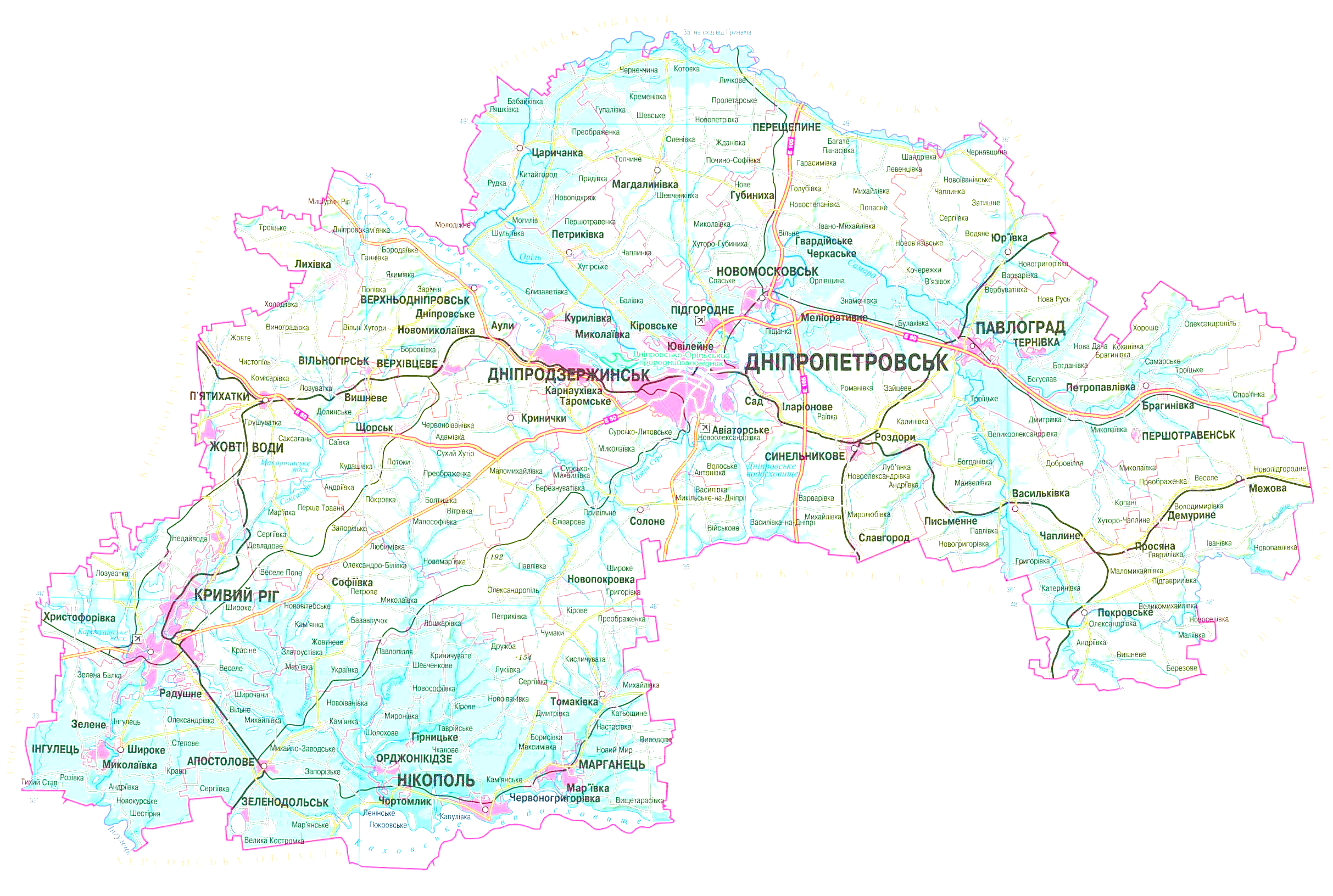 ,
,
,
7
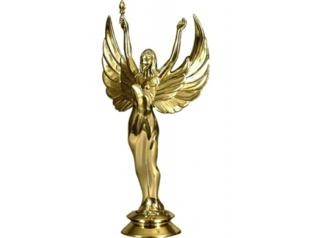 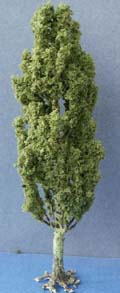 Ь
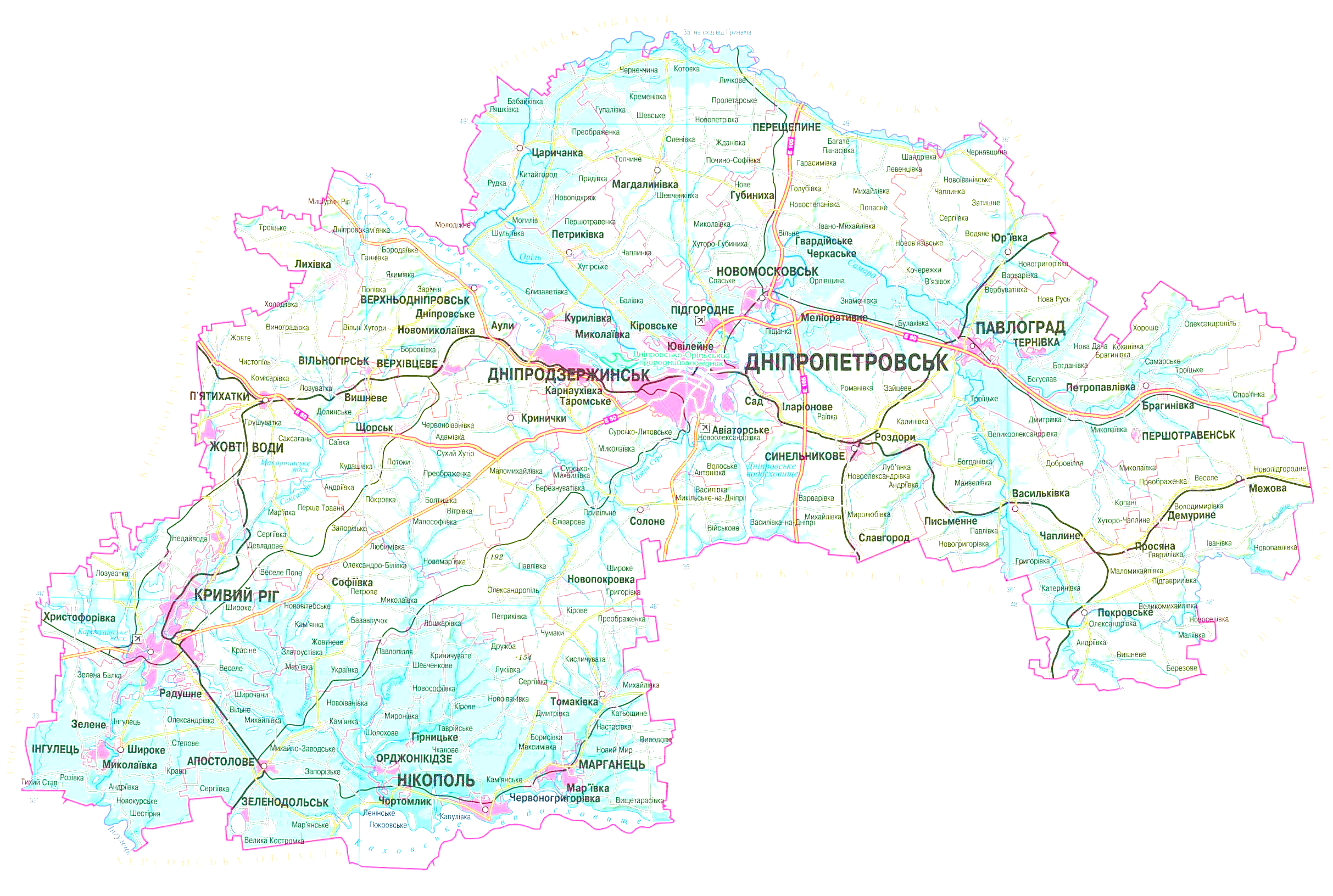 ,
8
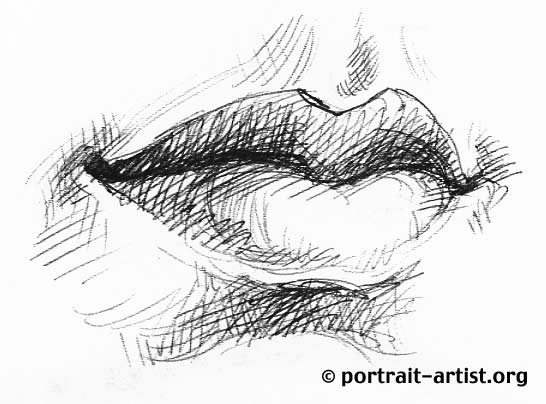 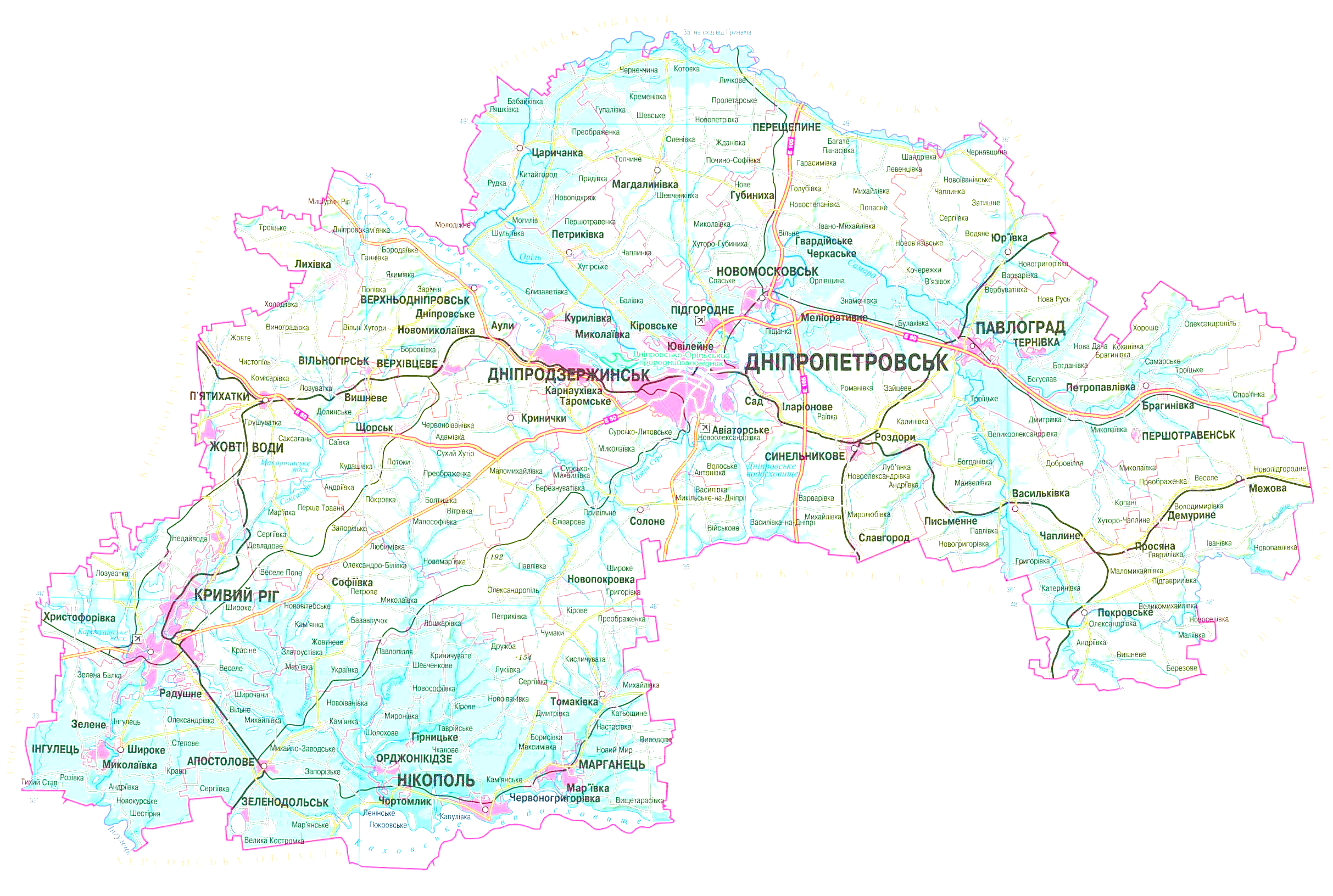 9
К=Ч
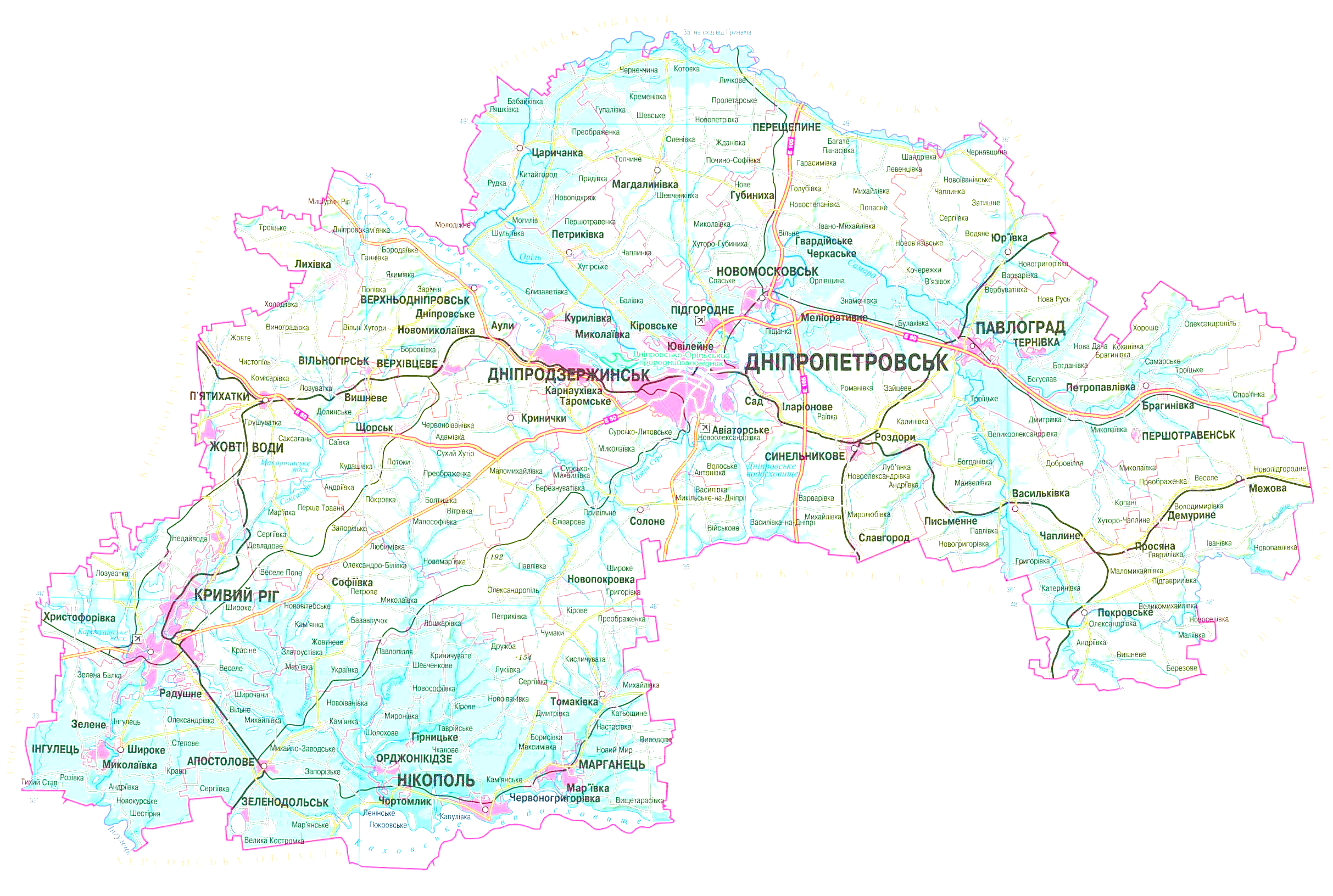 Я=Ю
10
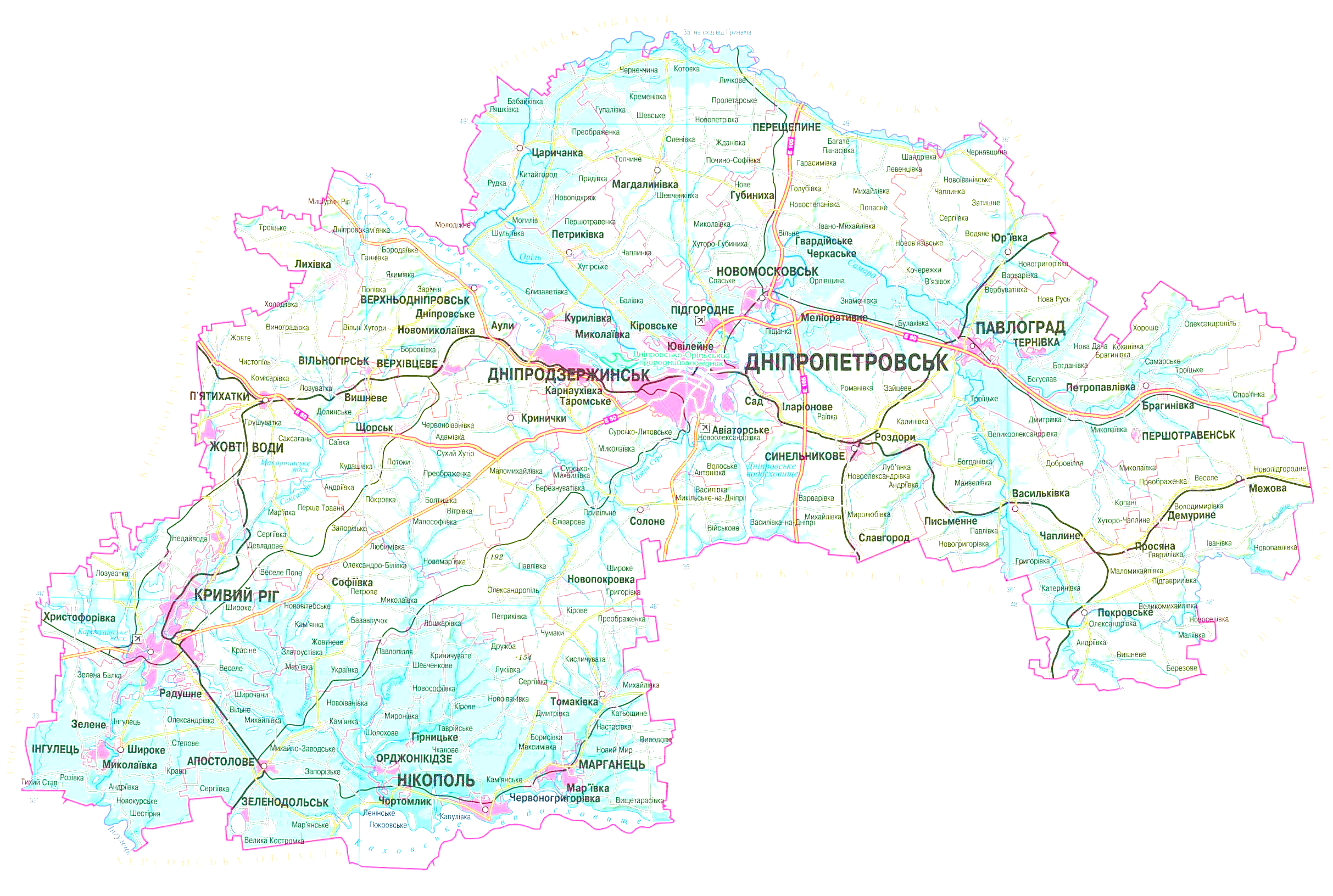 ,,,
11
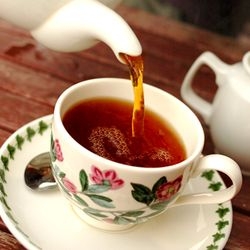 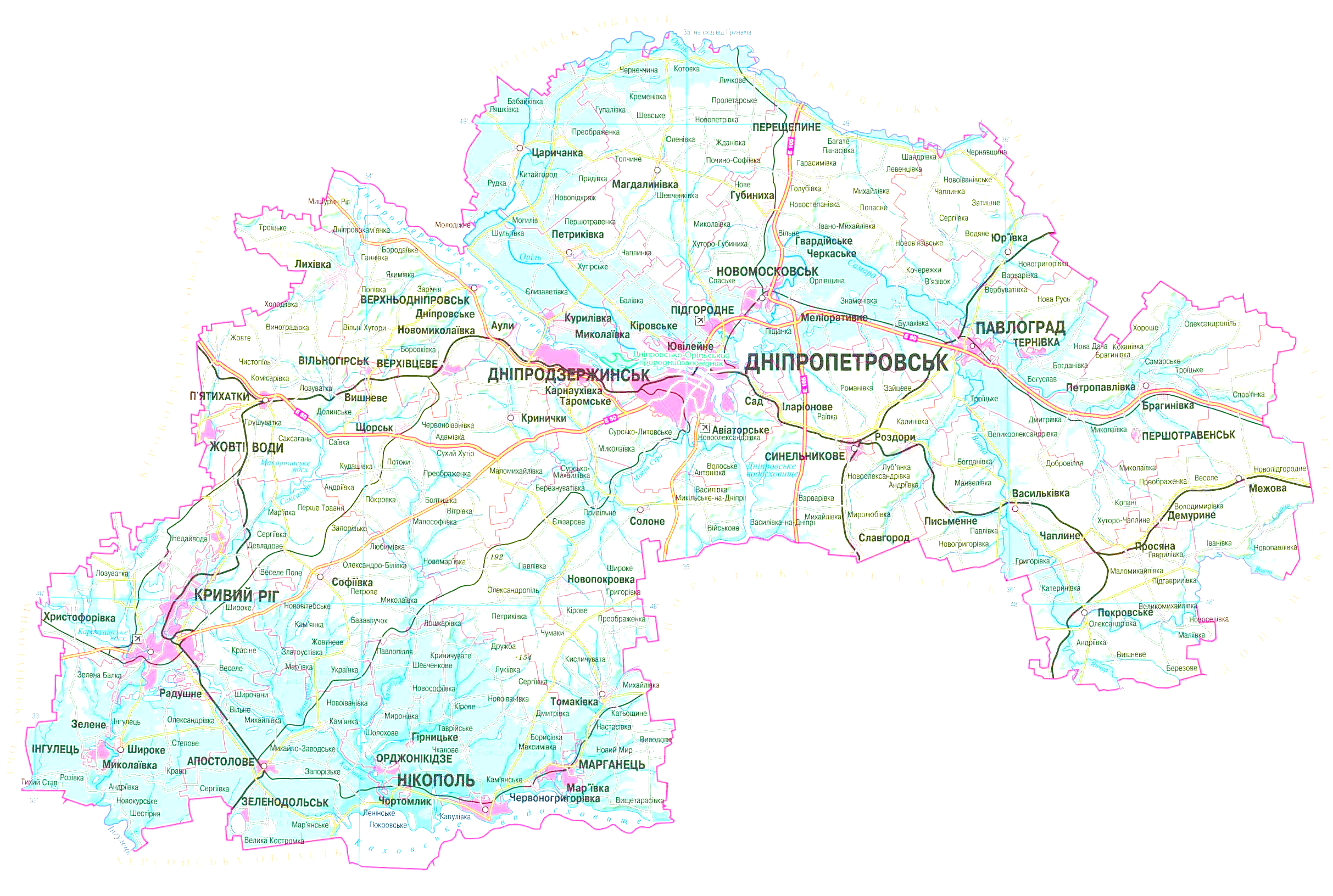 12
К
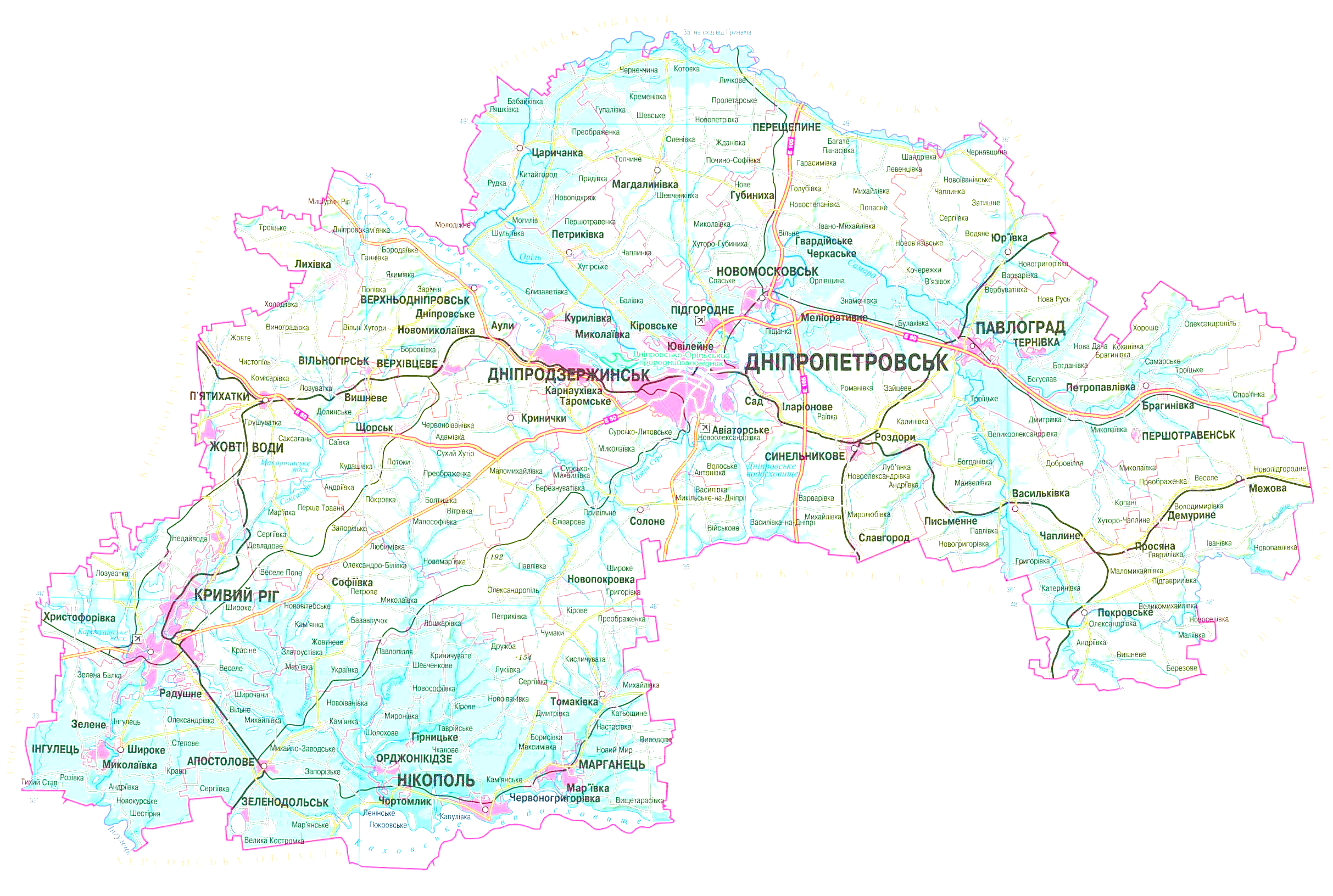